Савичева Оксана Николаевна
Учитель начальных классов
МБОУ  « СОШ  с. Тавтиманово» муниципального района
 Иглинский район
урок математики

Тема: Устные и письменные приёмы вычислений.
Прочитайте числа
5 901 006
312 096 458
45 603 420
Если к числу прибавить 0, то получится …
Если к 0 прибавить число, то получится…
Если из числа вычесть 0, то получится…
Если из числа вычесть то же самое число, то получится…
Поставьте знаки < > =
45 + 35       35 +45
2000 + 456       456 +2000
76 + 980 + 39       39 +76+980
Сложите удобным способом.
25+36+5
88+47+12+3
_1097463
       34750
_456094
23890123
_8734098
         5409
_185634301
     45897____
Домашнее задание:
 с. 62 № 296, 300.
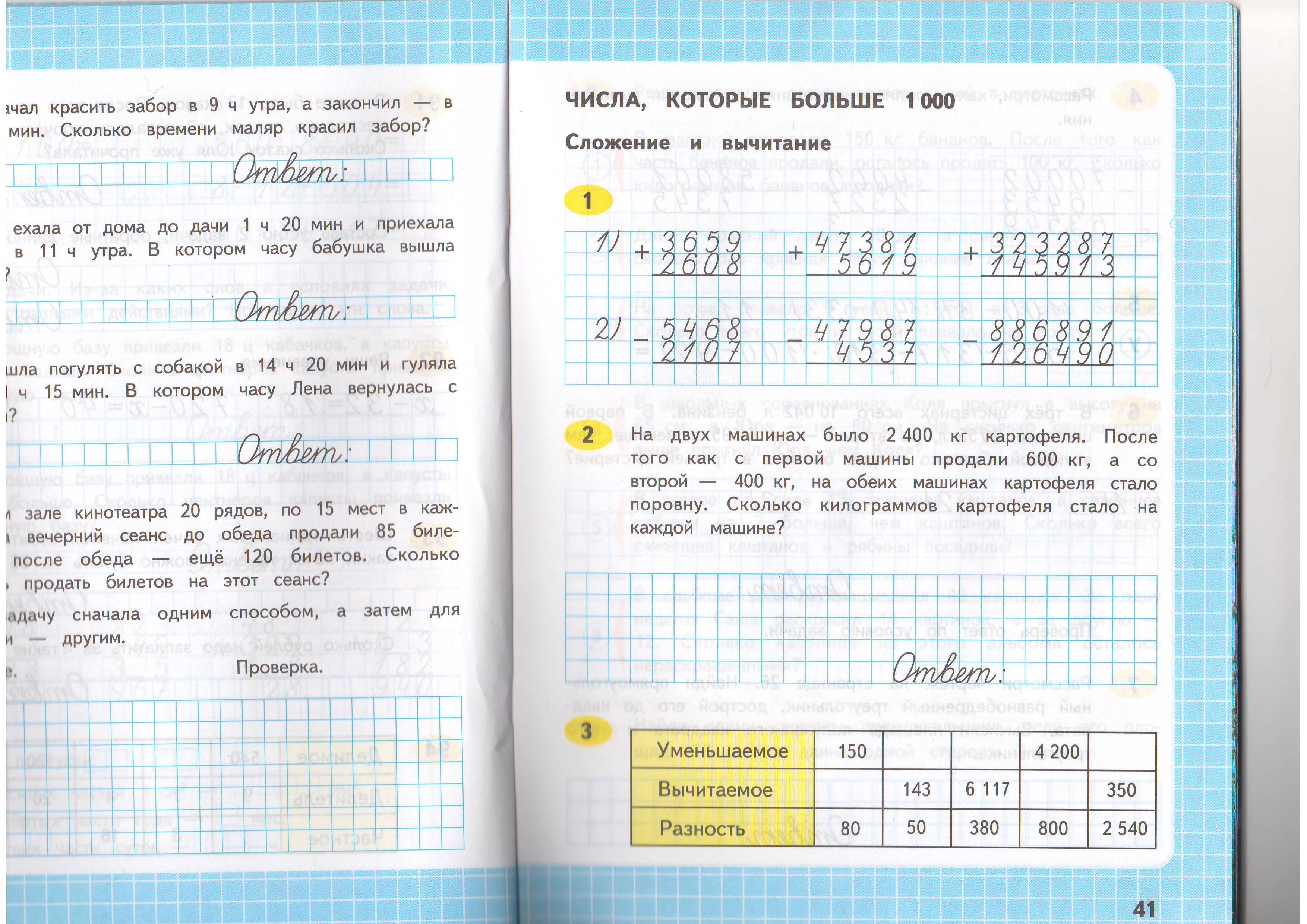 6267
5456
6359
2356
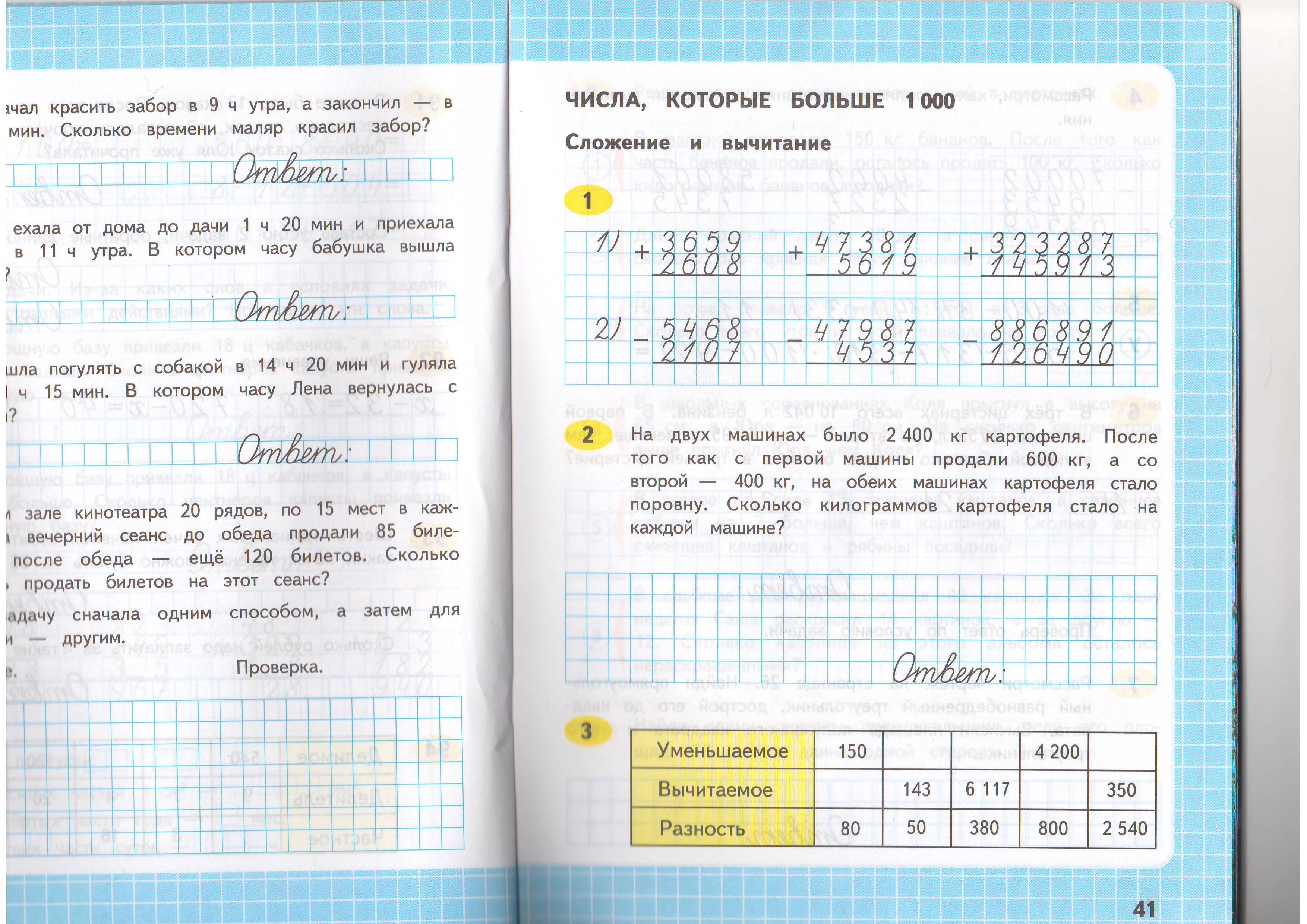 3361
4461
Спасибо за урок!